Upcoming Dates
Thursday 10/19 -   Science Interim/7 week assessment
Friday 10/20 – G/L Quiz 4 Flashcards due 
Monday 10/23 – Hydrology Pt 1 Post Quiz 
Wed. 10/25 – Hydrology Pt 1 Test 
Wed 10/25 – LAST DAY TO TURN IN MISSING/MAKE-UP WORK
Friday 10/27 –G/L Quiz 4 
Friday 10/27 – Last day of 1st Quarter
#26 Groundwater and Aquifers
Mrs. Thomas wanted your help making her usual morning cup of English Tea.
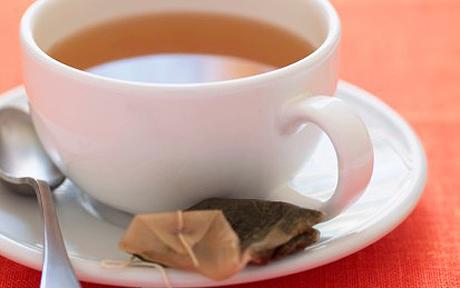 She then decided to see how smart you were and asked:

 You to identify the parts: Solute, solution, and solvent
Explain a way you can separate the water from the other contents after its already been mixed
*Groundwater is found almost everywhere under the ground. Groundwater fills in spaces between sand, rock, and soil.

*Groundwater accumulates in permeable soil known as aquifers. 

*Permeable -A substance that liquids can flow through.
*Impermeable - A substance that liquids cannot flow through.
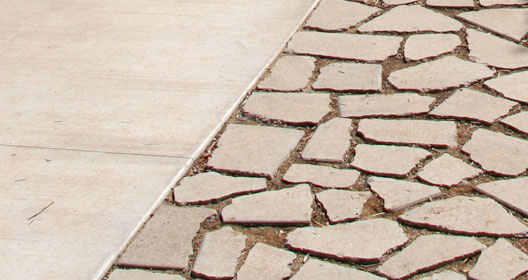 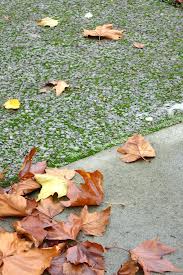 P
I
P
I
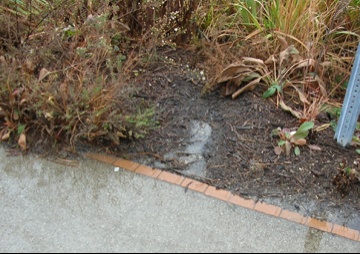 P
I
*The water table is the highest point in which water fills underground
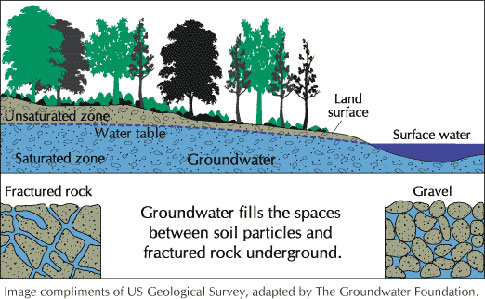 [Speaker Notes: Talk about saturated vs unsaturated water]
*Unconfined aquifer
An unconfined aquifer allows water to seep into the ground directly through permeable rock.
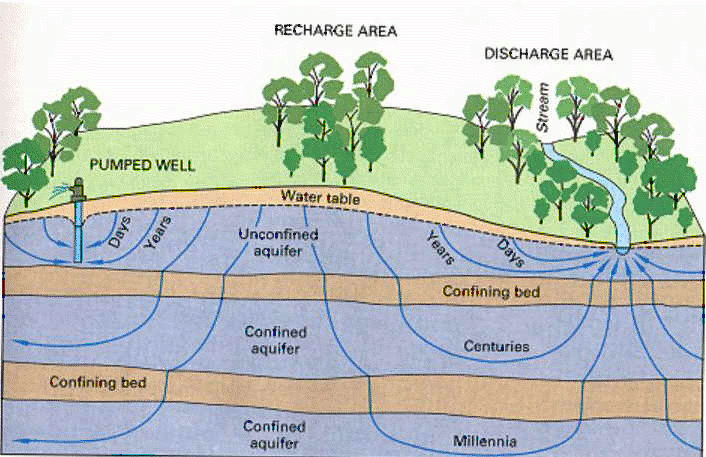 Unconfined Aquifer
Confined Aquifer
[Speaker Notes: Think about using another picture in the future****]
*Confined aquifer
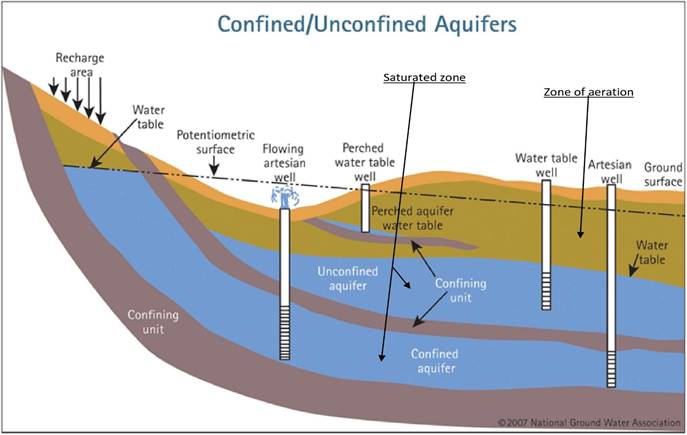 Confined aquifers consists of water sandwiched in between two impermeable rock layers.

Water enters confined aquifers at the recharge zone.
[Speaker Notes: Think about using another picture in the future****]
*Ways to get groundwater to surface
Man-made Well – pipe dug into ground to extract water from aquifer
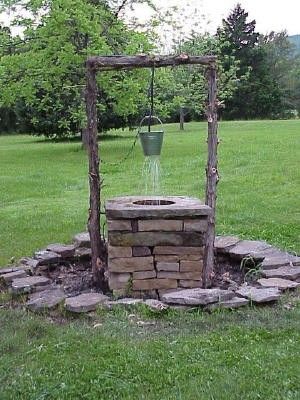 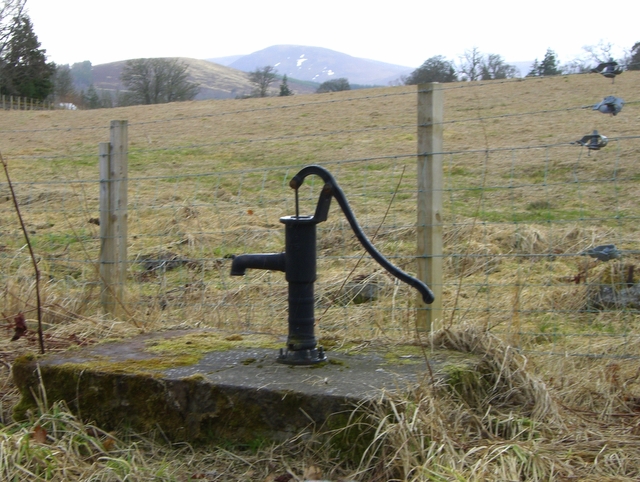 *Ways to get groundwater to surface
Man-made Well – pipe dug into ground to extract water from aquifer
Artesian Well – water flows naturally to surface because it’s under pressure
Spring – water flows to surface because surface of land dips below water table
Hot Spring/Geyser – water heated up by rocks, pushes up to surface due to pressure
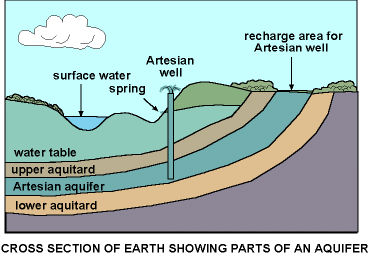 Here’s another example of a spring that must be holding back some water beyond this impermeable rock
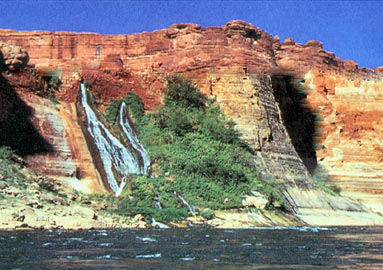 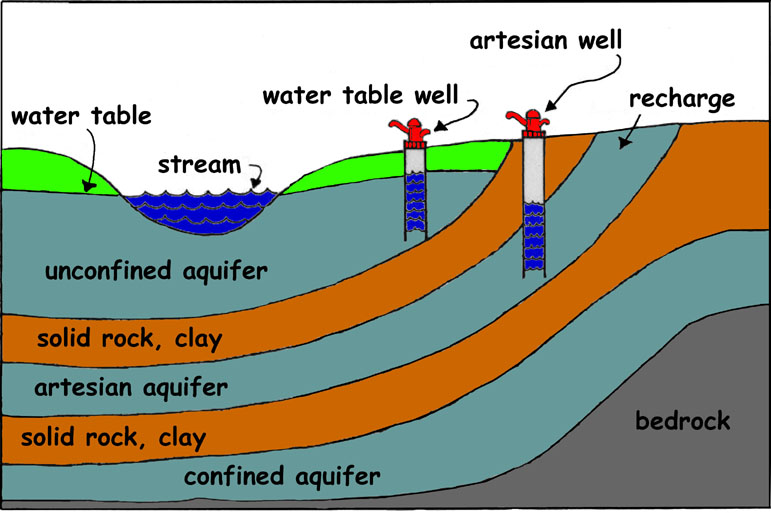 Impermeable rock
confined
Impermeable rock
In textbook
Read pages C24-31

Answer questions #1-5 on a separate sheet of paper